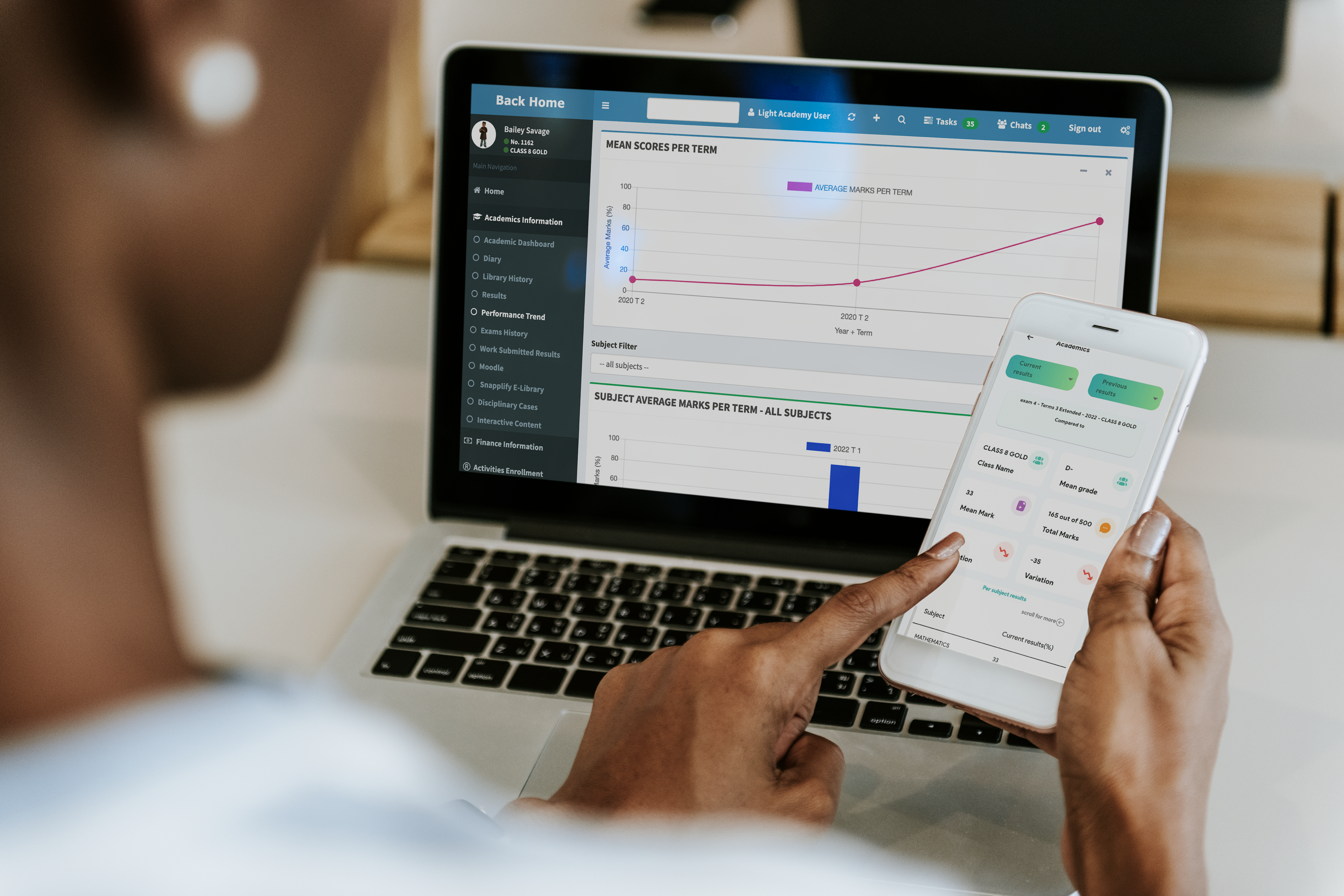 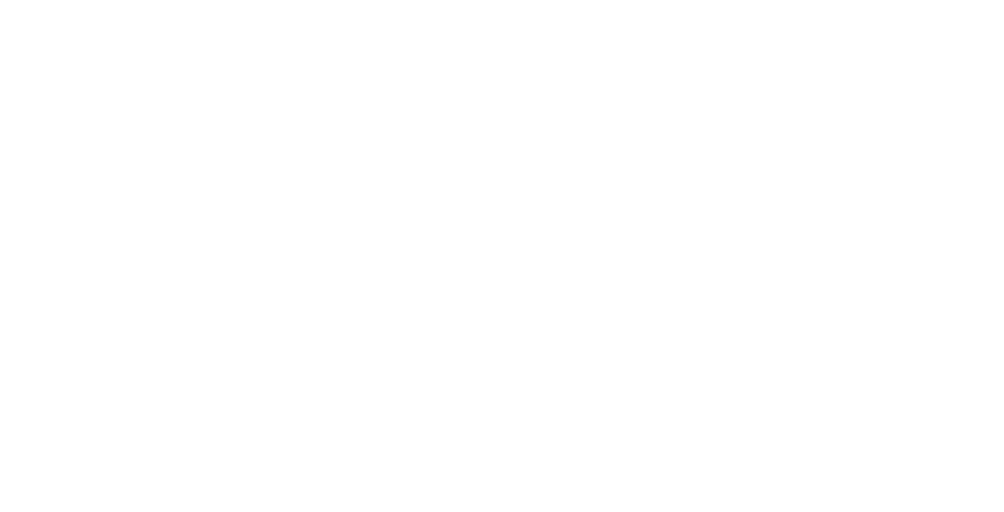 In partnership
with
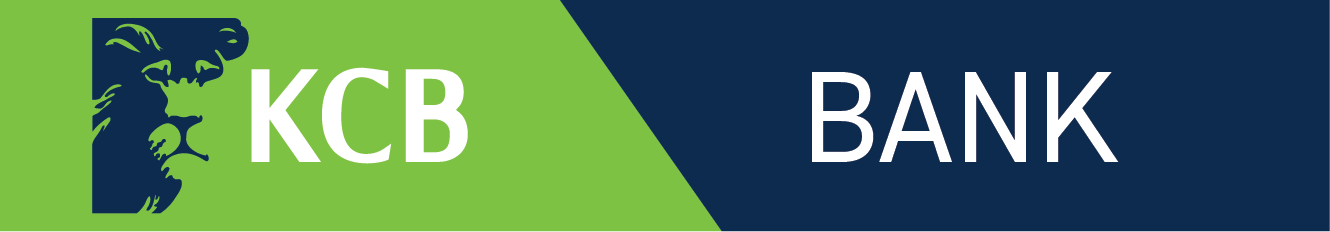 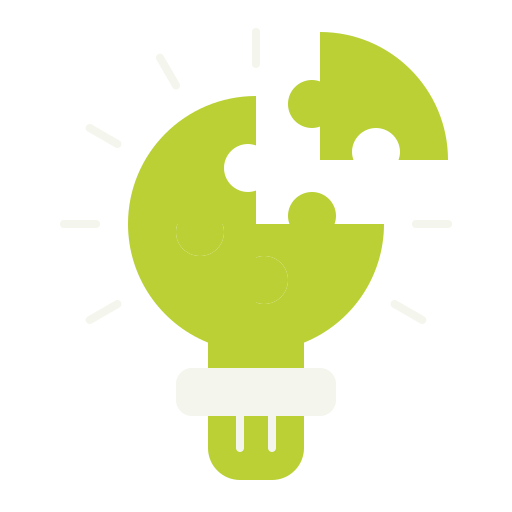 Problem Statement
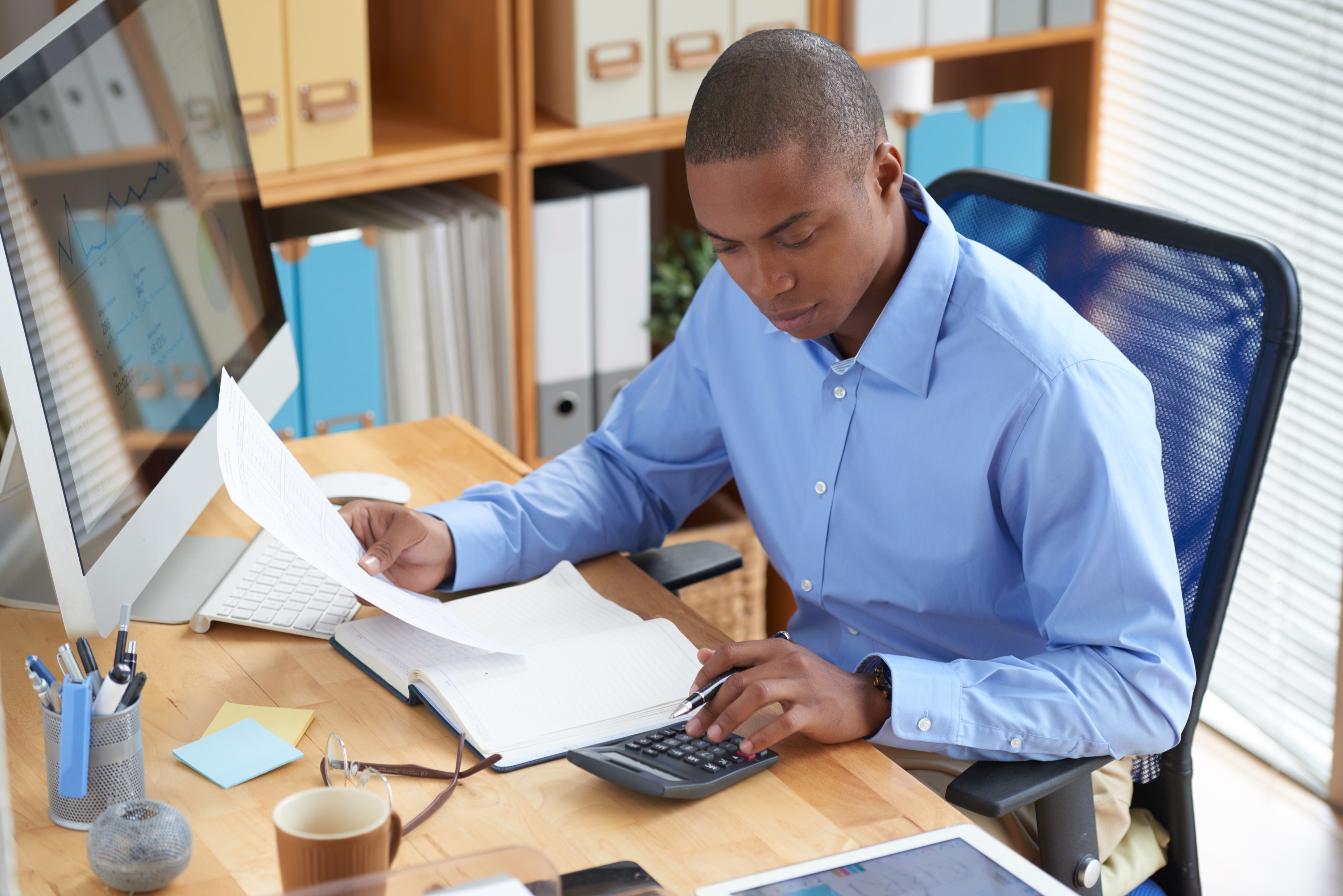 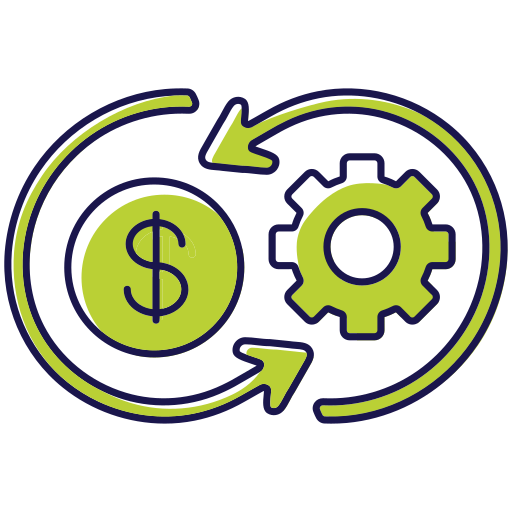 Financial Operations
We help automated the financial process nightmares in student Invoicing, collection automation, and reporting automation

We help answer the Question on issues on:-
How is to be given a gate pass?
What is the fee payment ratio by class?
Can we feed the children today and how many?
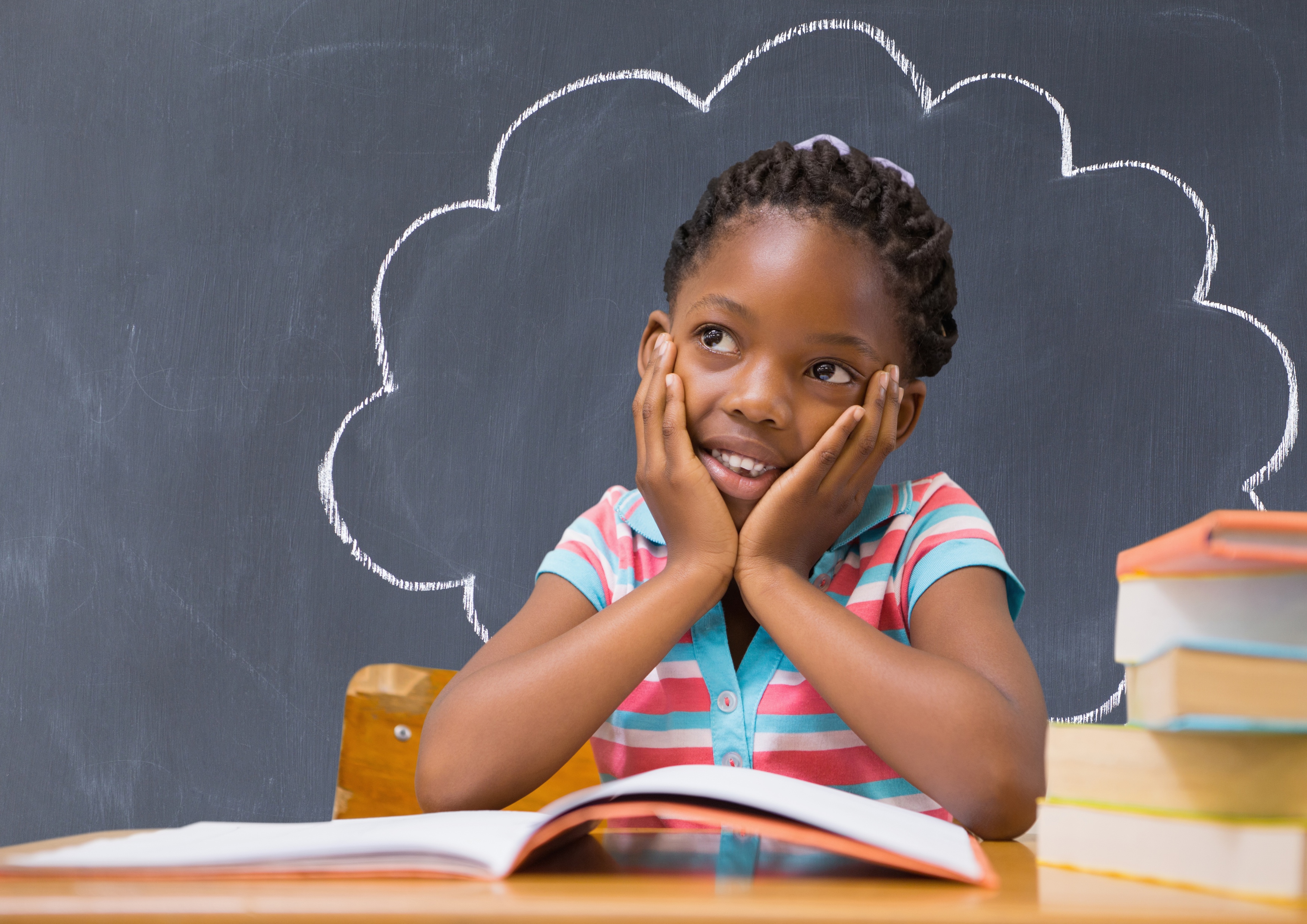 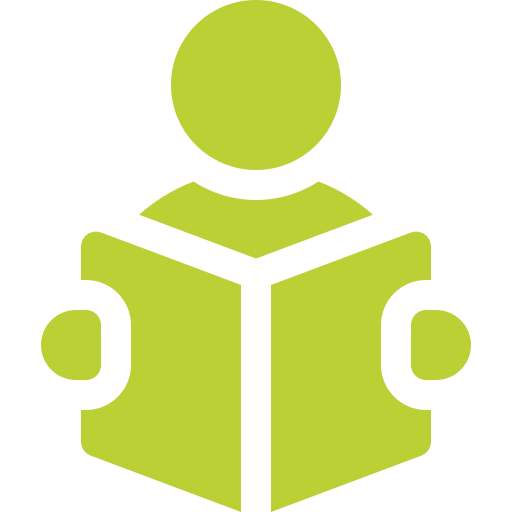 Teacher Learning Assessment 
We help reduce the time taken by a teacher in student attendance recording, assessment management and performance analysis.

We help answer the Question on issues on:-
What is my attendance rate today, the week, the month the term ?
How many students are lagging behind in my class and what engagement can we introduce to improve this state?
How is our school performing in CBC in line with KICD curriculum?
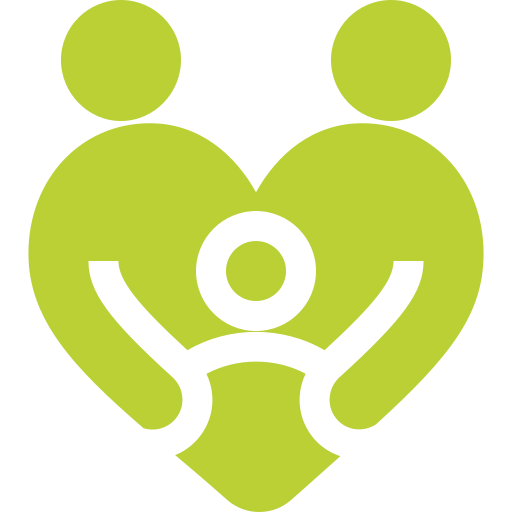 Parent involvement in Student learning
We help bring the parent at the center of the learner education for both Financial and Academic activities.

We help answer the Question on issues on:-
How do we incorporate home learning by learner by having digital diary?
How is my child performing in this exam vs last term vs previous years?
Can I reduce the inconveniences in paying fees?
Overall  Benefits
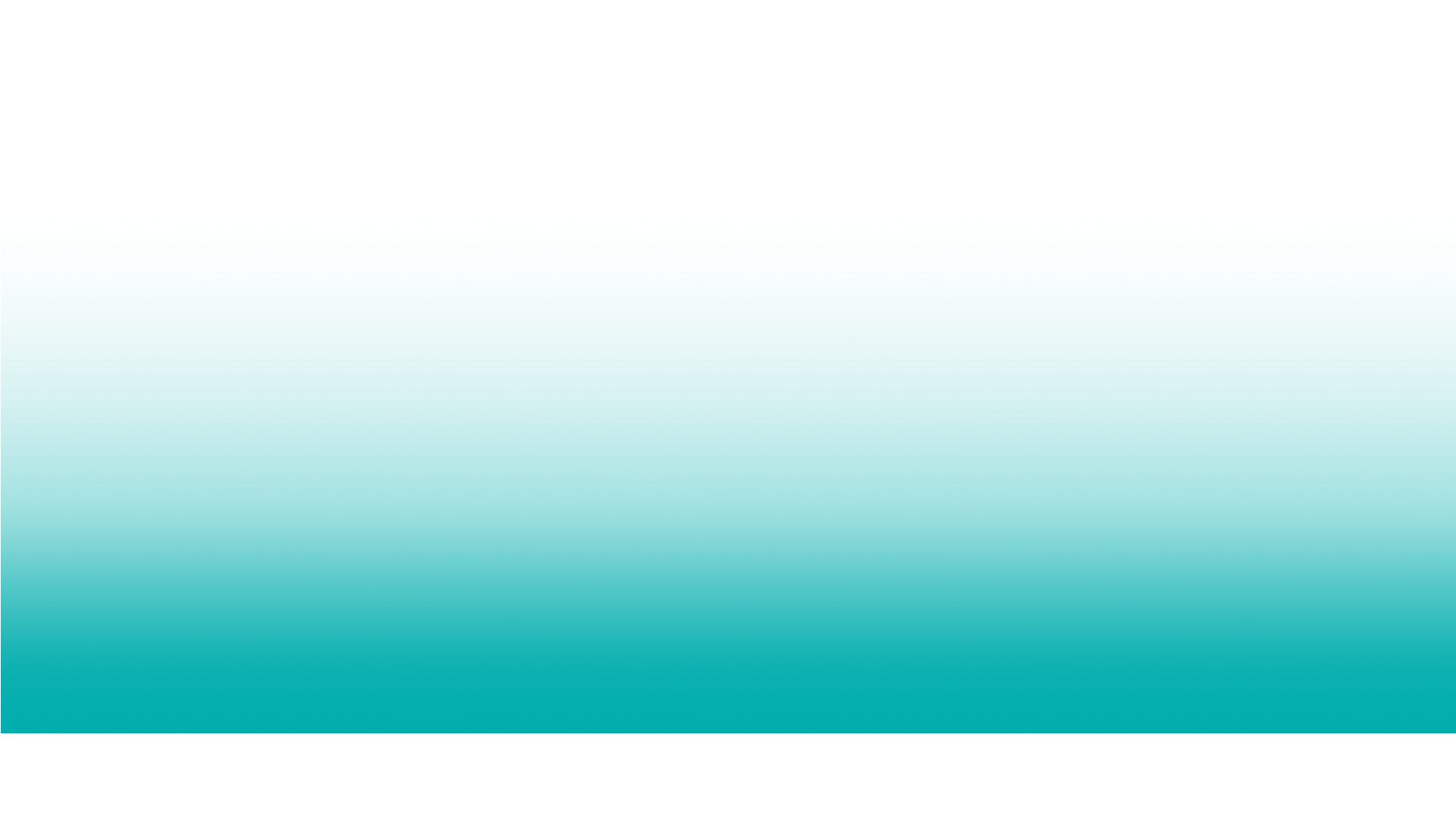 KCB
PARENTS
EDUCATION INSTITUTION
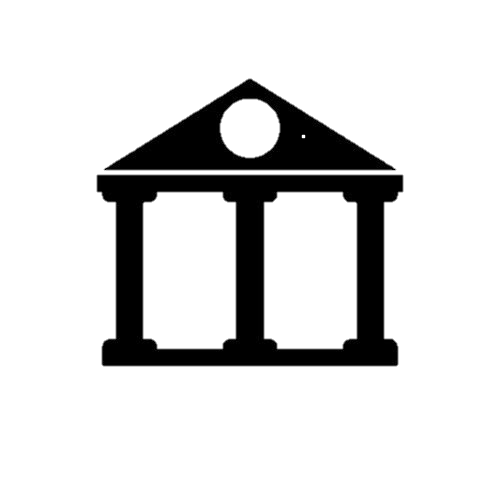 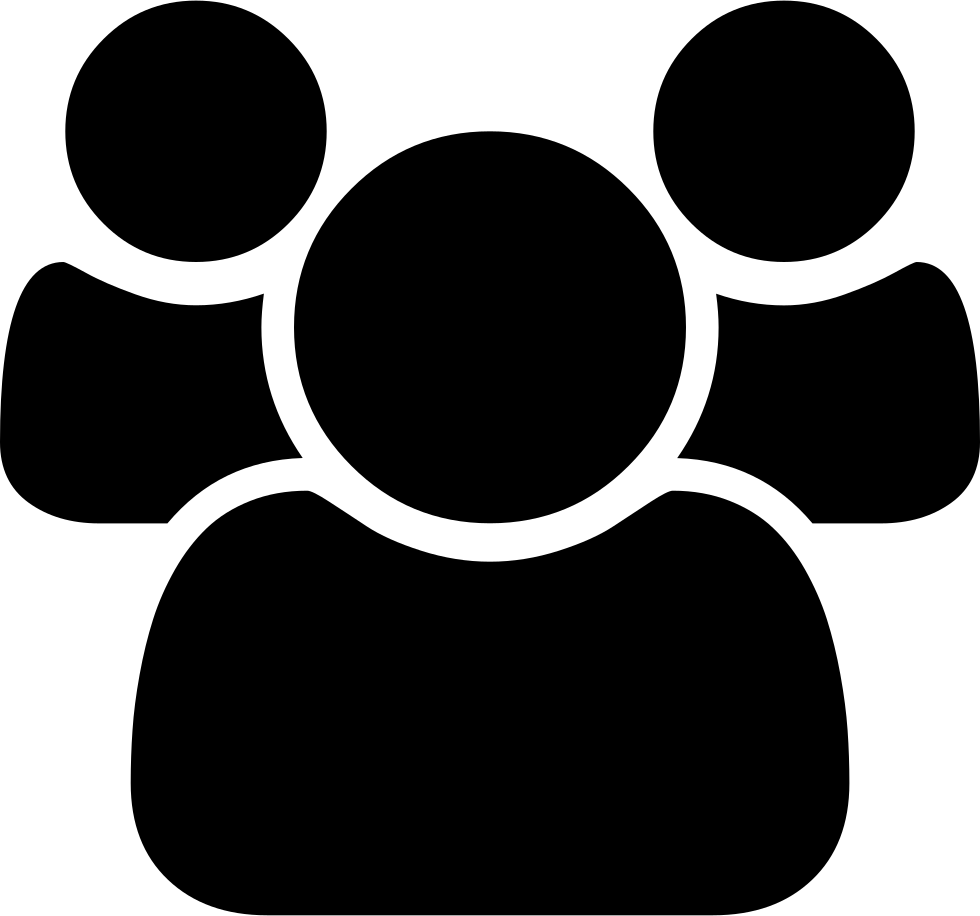 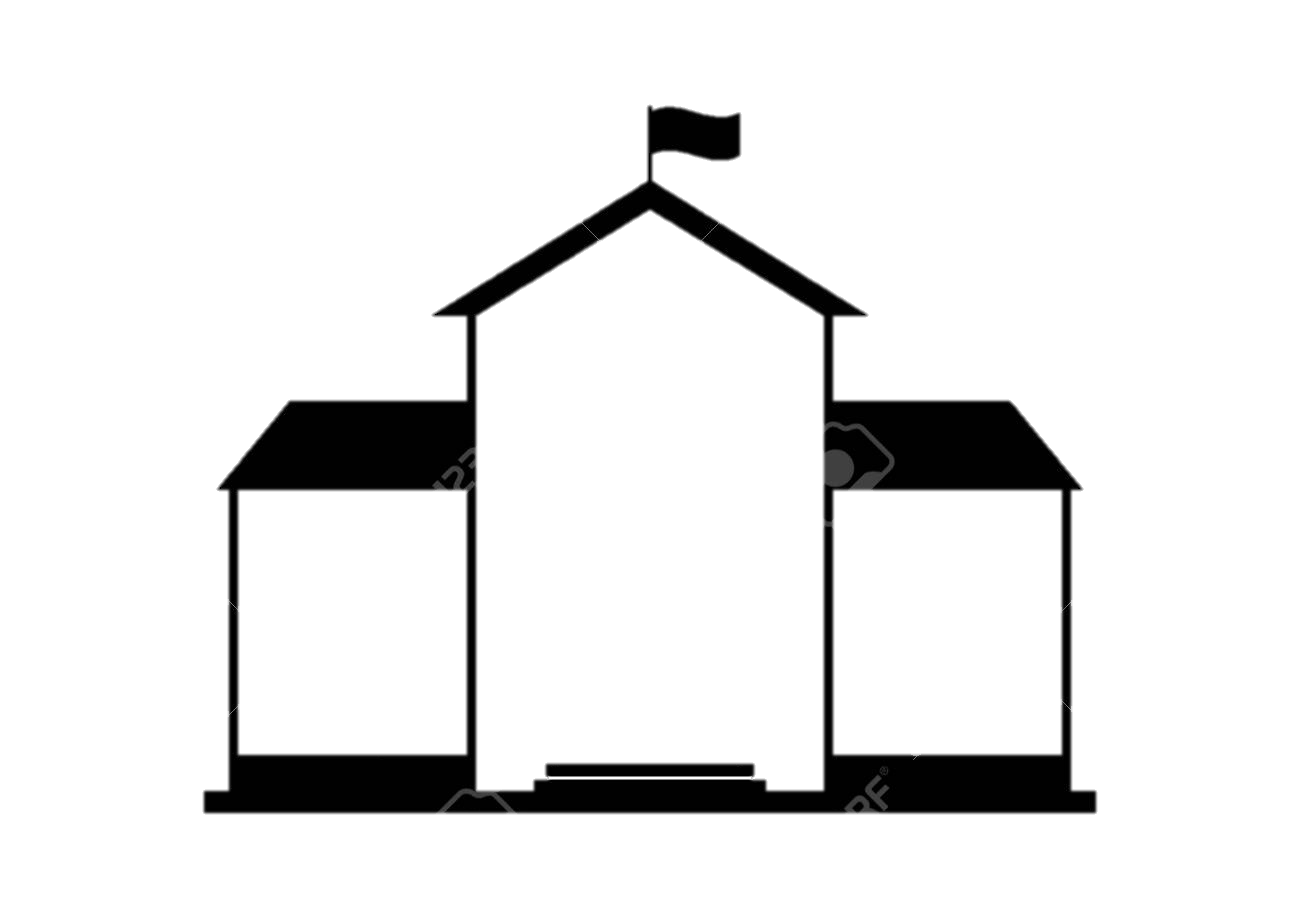 Saves Time
Easy to use
Pay from anywhere and  anytime at your convenience
Realtime feedback
Proof of payment
Full student itinerary (timetables)
Easy access to the admin communication/results
Easy enrollment/application 
Partial payment facility
Increase of bank deposits
Acquisition of new schools/universities
Increase of KCB brand awareness
Realtime transaction monitoring
Reduce manhours required by the bank tellers
Easy cash management 
Fees are directed to the KCB bank A/c
Proof of payment
Real time transaction monitoring
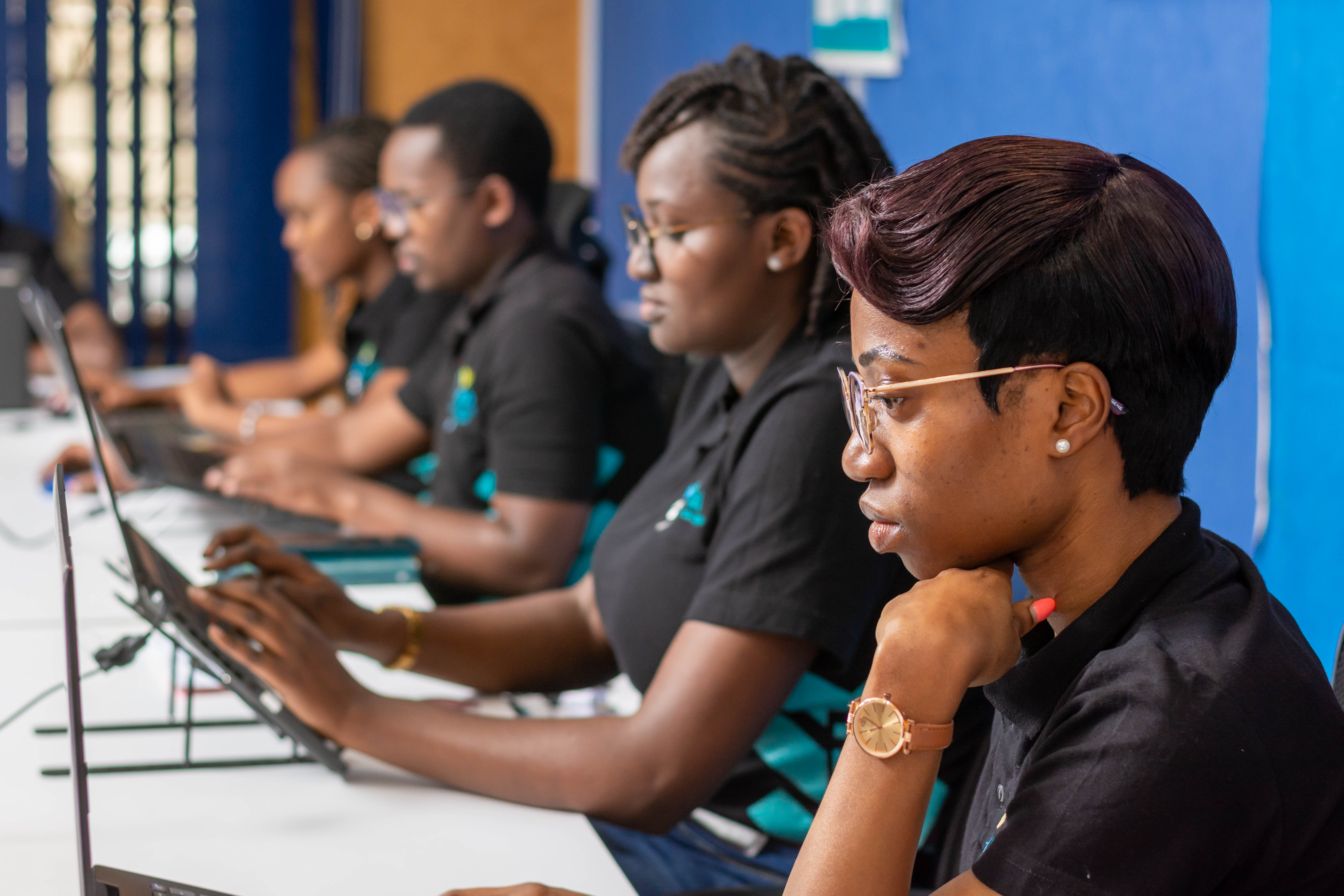 Who we are
STATISTICS
Schools Onboard : 300+
Student Population: 200,000 +

Mzizi School ERP, by Ultratude Tech Ltd, is a Kenyan-made end-to-end school management system designed to revolutionize school operations. Our goal is to boost efficiency, simplify daily tasks, and secure crucial educational data. From managing admissions and finances to facilitating communication and administration management. 
Mzizi offers a comprehensive suite of features with different package options to cater for diverse school needs, making it a versatile solution for the school ecosystem.
Our Clientelle
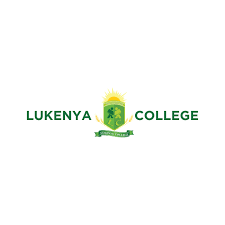 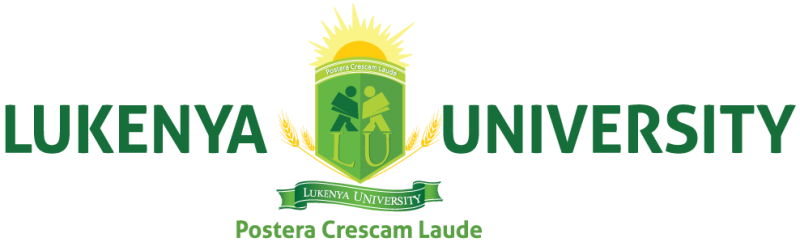 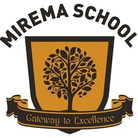 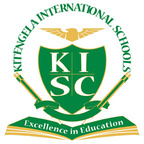 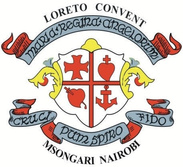 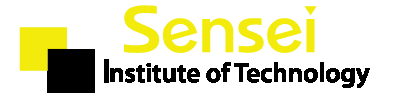 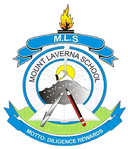 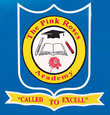 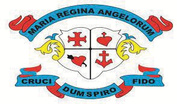 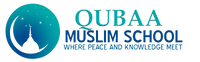 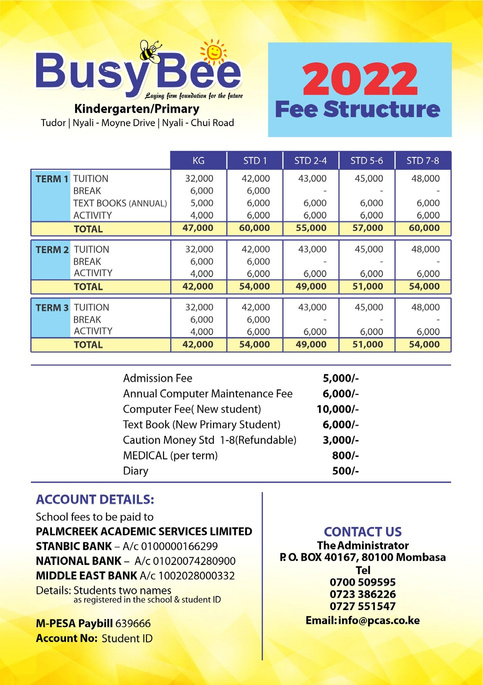 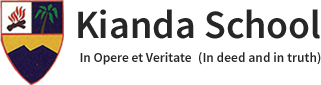 Mzizi – KCB Partnership Solution
We help improve the deposits channeled to the bank and improve collections

We help answer the Question regarding:-
How many schools come for a loan and do not qualify?
How many do not qualify due to undocumentation?
How many schools lack access to credit?
How many schools close with a high debt hence auctioning?
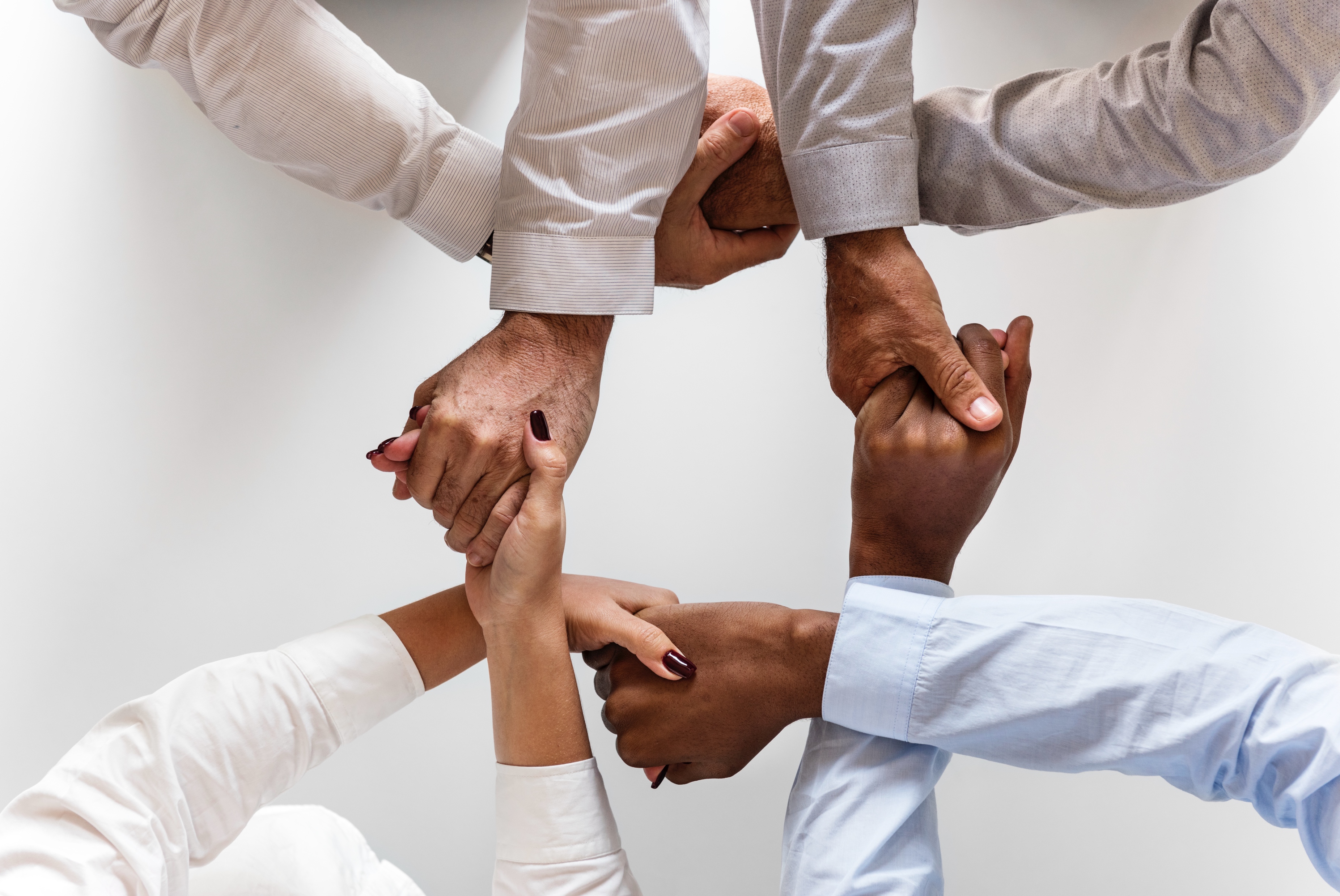 The Benefits of The Partnership
We help improve the deposits channeled to the bank and improve collections

We help answer the Question on issues on:-
How many schools come for a loan and do not qualify?
How many do not qualify due to undocumentation?
How many schools lack access to credit?
How many schools close with a high debt hence auctioning?
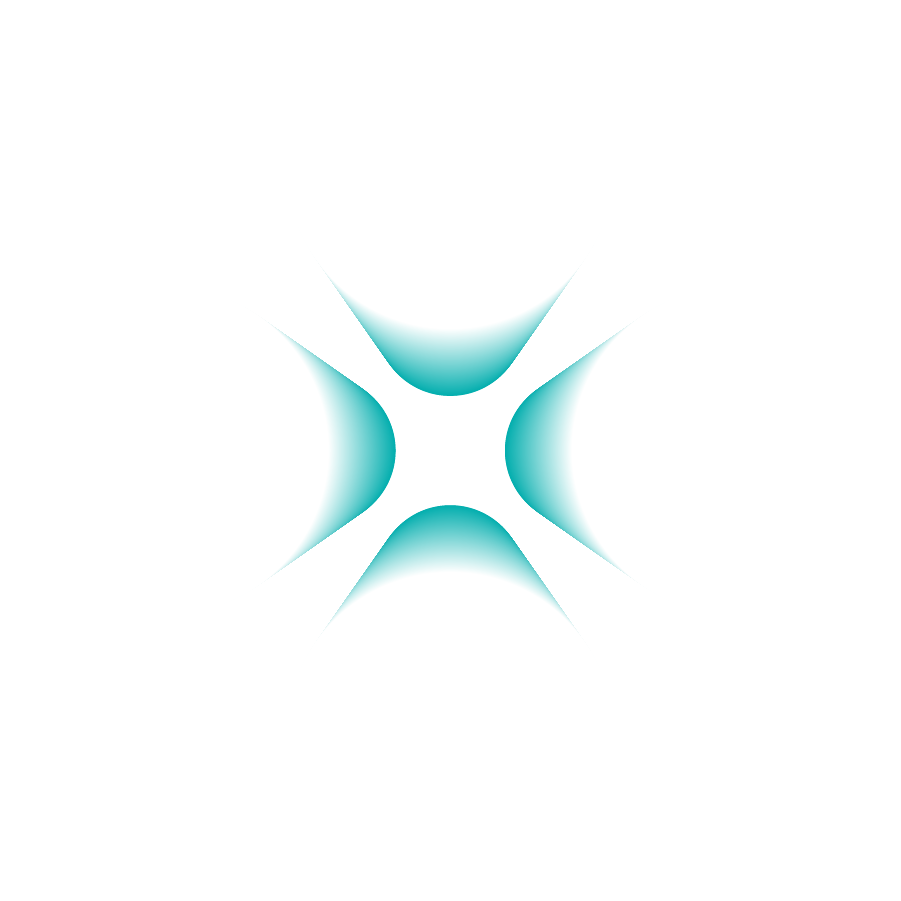 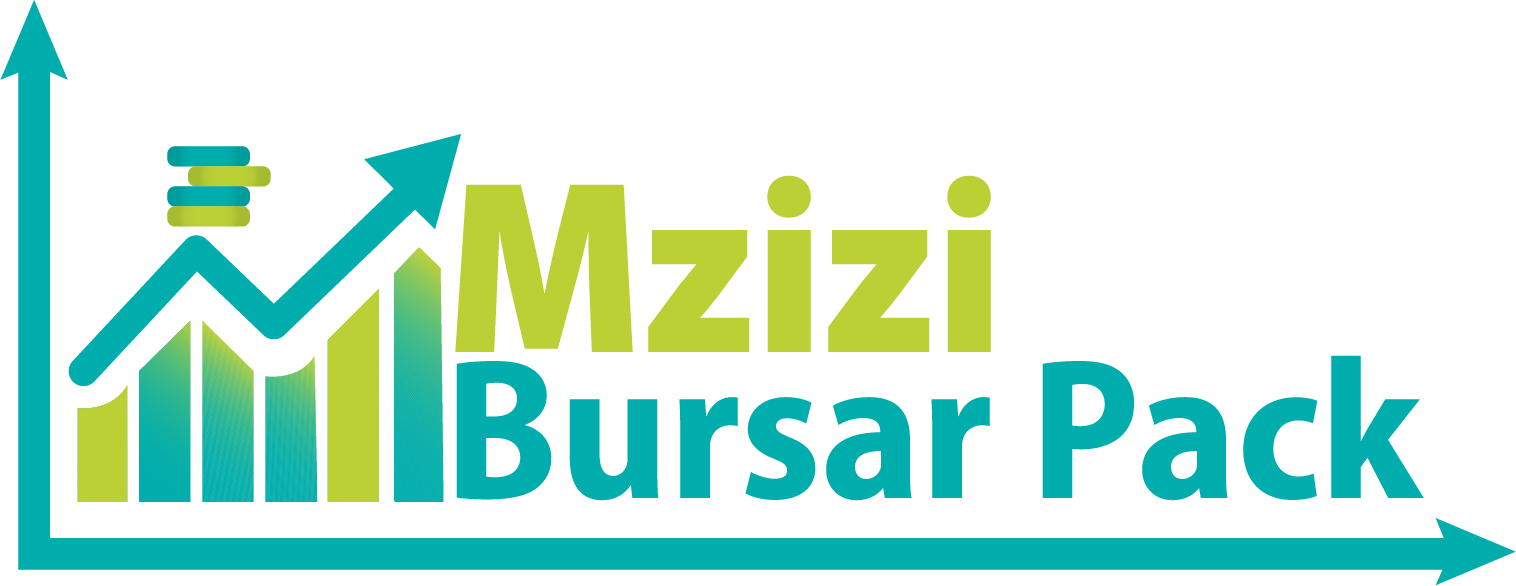 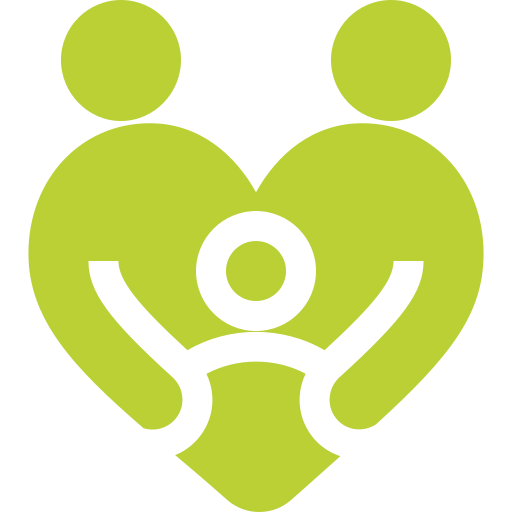 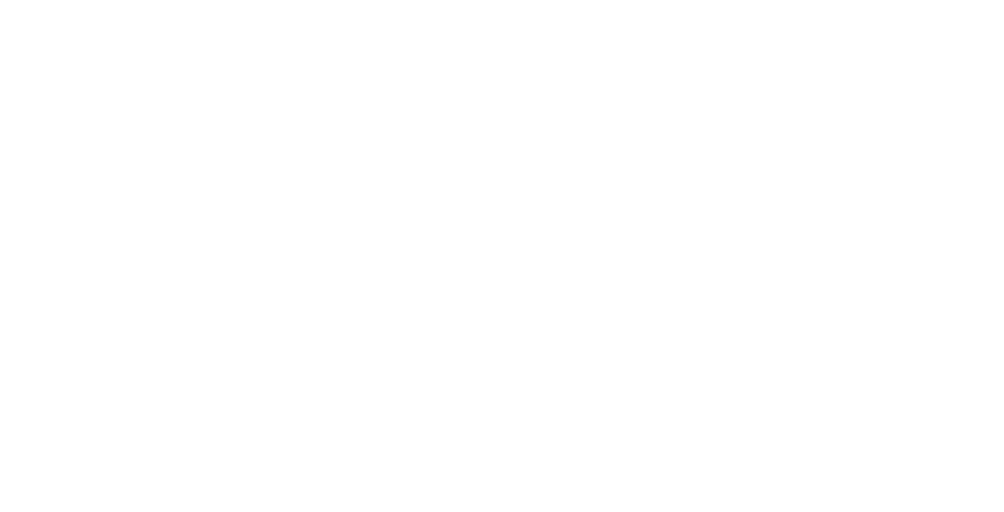 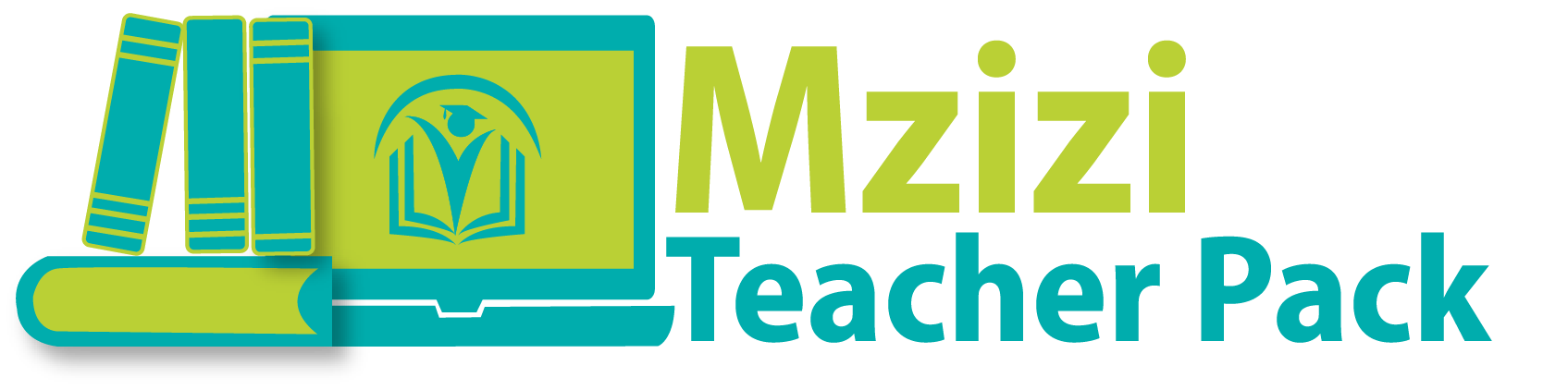 Mzizi Parent Portal
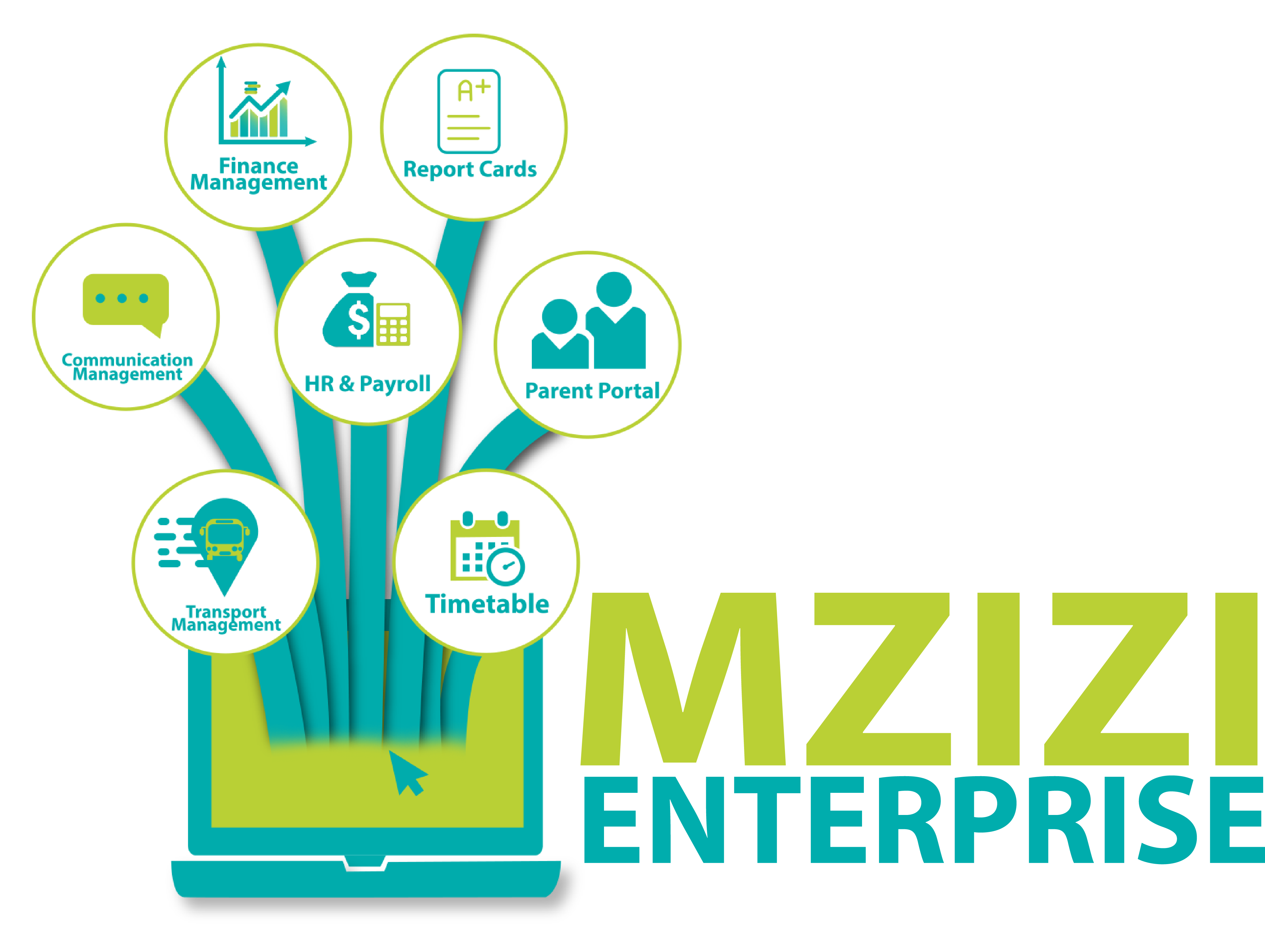 How it Works
Schools get Mzizi ERP for student automation for both operations and Assessment
Parents and Students access academic and financial information from a mobile and web app.
Parents and Students access academic and financial information from a mobile and web app.
The Parent and Student
Online Learning 
Interactive books - LoHo Learning
Interactive content - msingipack
Financial Service
Academic Assessment
Digital Literacy Program
Curriculum programming Languages
Robotics
AR learning
Visual programming
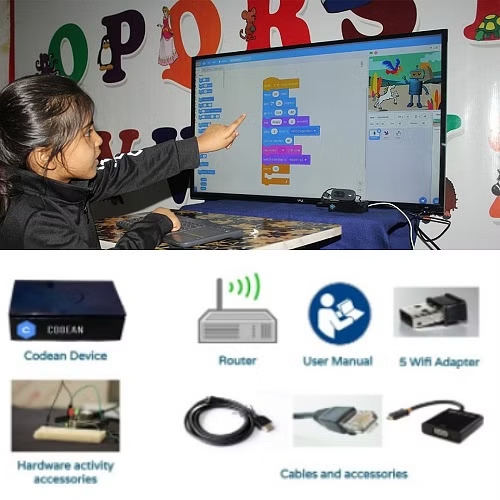 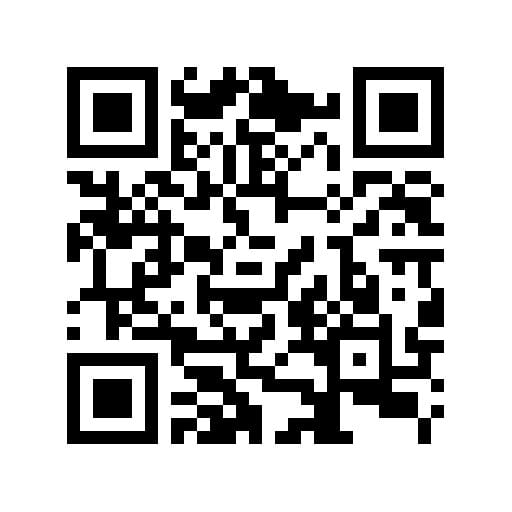 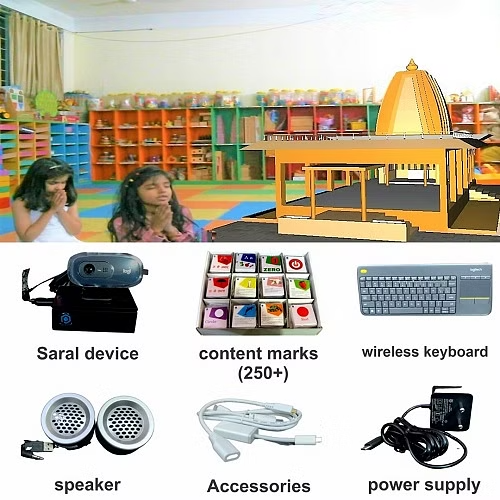 Our Achievements
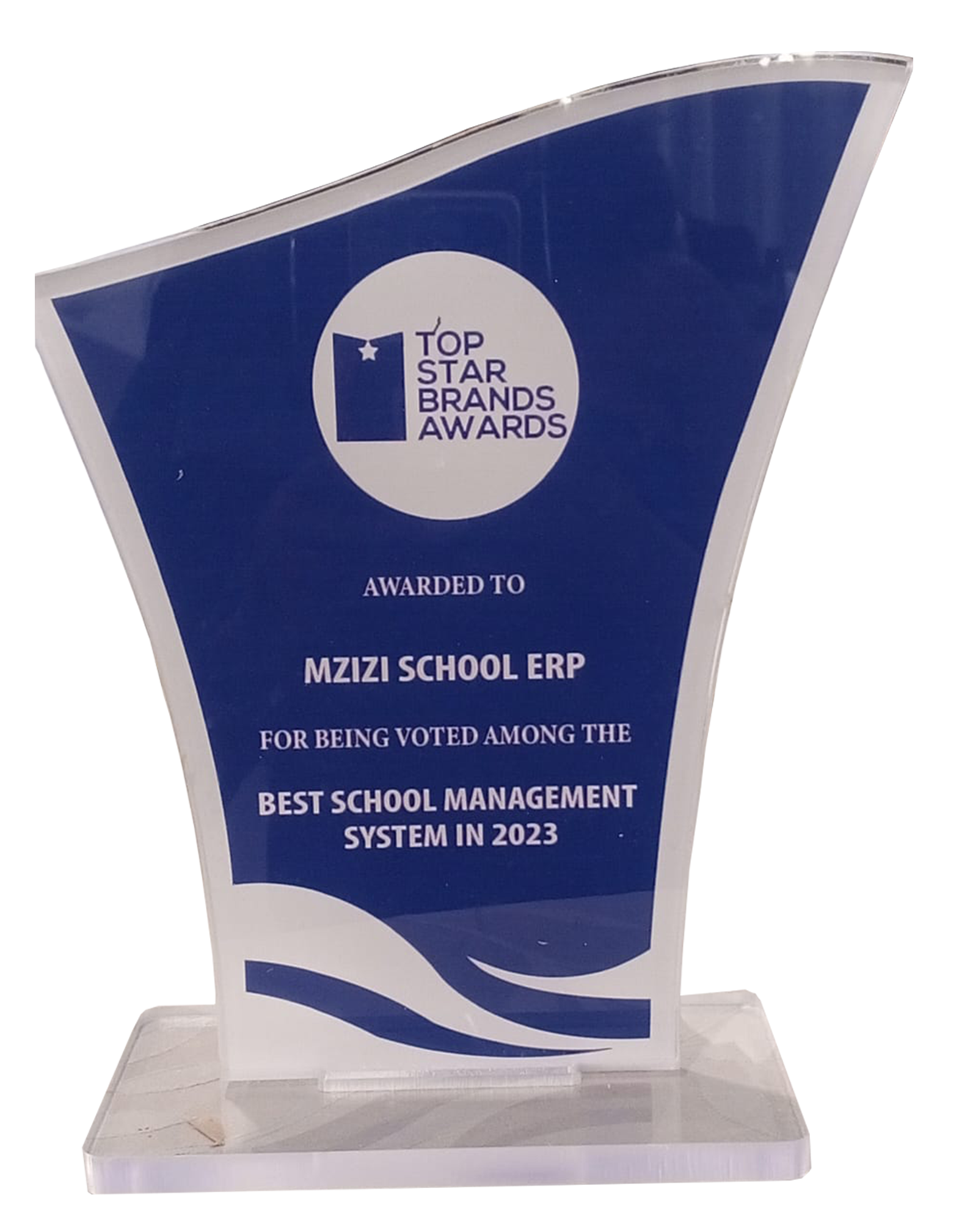 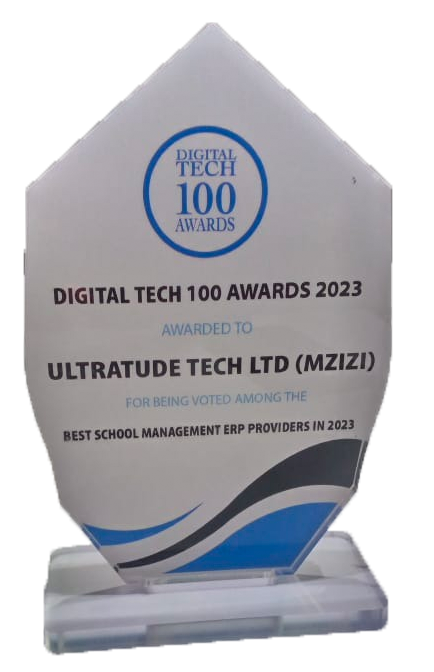 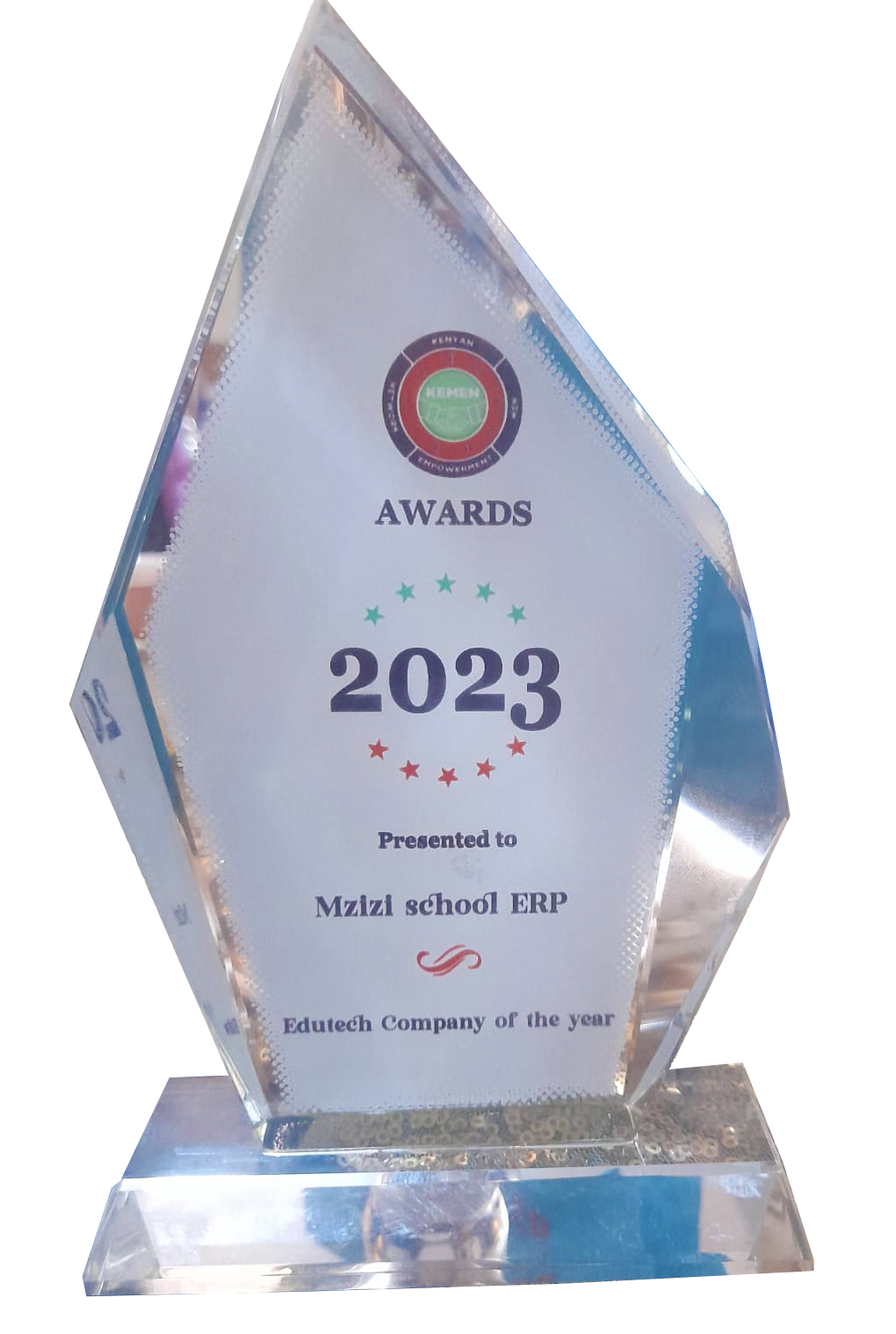 In the last year, we have received three awards for the best school management system in the country. This proves that Mzizi does its absolute best to offer the best ERP systems for educational institutions.
Looking Forward
to working with you
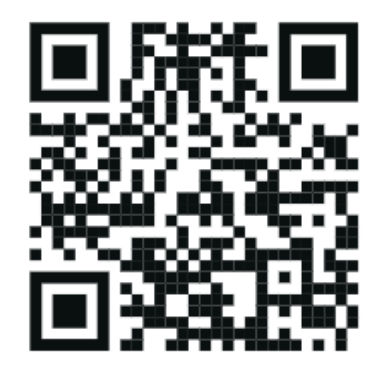 www.mzizi.co.ke
CEO - 0716 976 443
Team – 0743 513 159
hello@mzizi.co.ke